Решение Думы города Покачи от 13.12.2023 №76 «О бюджете города Покачи на 2024 год на плановый период 2025 и 2026 годов»
Администрация города Покачи
13 декабря 2023 год
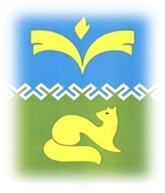 [Speaker Notes: Готов 31.10.2023 Ступницкая]
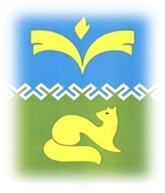 Основные показатели прогноза социально – экономического развития на 2022-2026 годы
[Speaker Notes: Готов 31.10.2023 Ступницкая]
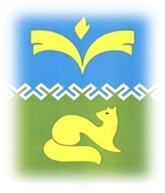 [Speaker Notes: Готово 31.10.2023 Ступницкая]
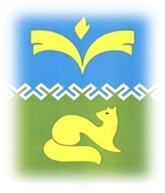 Основные направления налоговой политикина 2024-2026 годы
ОСНОВНЫЕ  ЗАДАЧИ:
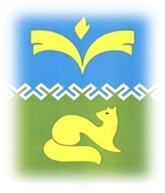 Основные направления бюджетной политикина 2024-2026 годы
ОСНОВНЫЕ  ЗАДАЧИ:
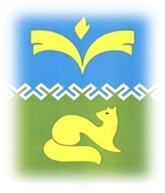 Основные направления долговой политикина 2024-2026 годы
ОСНОВНЫЕ  ЗАДАЧИ:
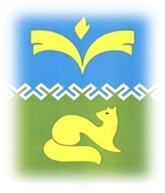 Основные риски налоговой, бюджетной и долговой политики 
в 2024-2026 годах и принимаемые меры по их минимизации
РИСКИ
МЕРЫ ПО СНИЖЕНИЮ РИСКОВ
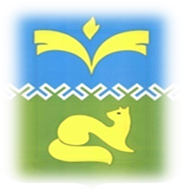 Основные характеристики бюджета города Покачи в период 2022-2026 годов
[Speaker Notes: Готово 31.10.2023 Ступницкая]
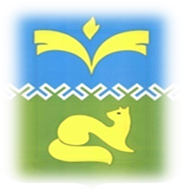 Доходная часть бюджета города Покачи
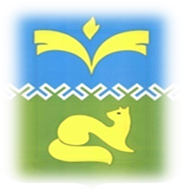 Особенности доходной части бюджета на 2024-2026 годы
В соответствии с нормами законодательства и принятого решения Думы города Покачи о полной замене дотации на обеспеченность дополнительным нормативом отчислений, НДФЛ составит:
                  2024 год                         2025 год                         2026 год
[Speaker Notes: Готово 31.10.2023 Ступницкая]
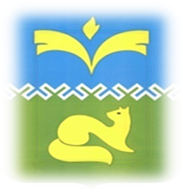 Структура доходов бюджета города Покачи на 2022 - 2026 годы
тыс.руб.
[Speaker Notes: Готов 31.10.2023 Ступницкая]
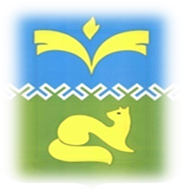 Налоговые доходы бюджета города Покачи в 2022-2026 годах
[Speaker Notes: Готов  31.10.2023 Ступницкая]
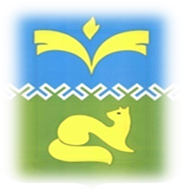 Неналоговые доходы бюджета города Покачи в 2022-2026 годах
тыс.руб.
[Speaker Notes: готово 31.11.2022 (Ступницкая)]
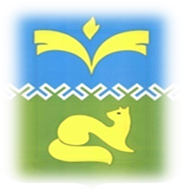 Безвозмездные поступления в бюджет города Покачи в 2022-2026 годах
[Speaker Notes: Готово 31.10.23 Ступницкая]
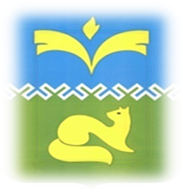 Сведения о доходах бюджета на период 2022-2026 годы по видам доходов (1)
тыс. руб.
[Speaker Notes: Готово 31.10.2023 Ступницкая]
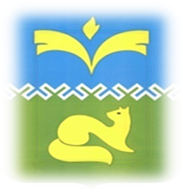 Сведения о доходах бюджета на период 2022-2026 годы по видам доходов (2)
тыс. руб.
[Speaker Notes: Готово 31.10.2023 Ступницкая]
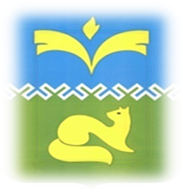 Прогноз выпадающих налоговых доходов в связи с предоставлением налоговых льгот/сниженных налоговых ставок
тыс. руб.
[Speaker Notes: Готово 31.10.2023 Ступницкая]
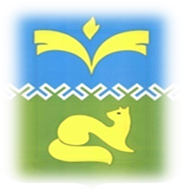 Расходная часть бюджета города Покачи
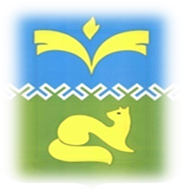 Приоритеты при формировании расходной части бюджета 
на 2024 -2026 годы
[Speaker Notes: Готово 31.10.23 Абдурахманова]
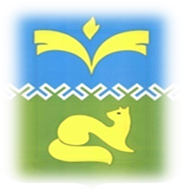 Расходная часть бюджета города Покачив период 2022- 2026 годов
[Speaker Notes: Готов Ступницкая 02.11.2023]
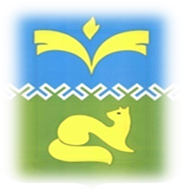 Направления расходов бюджета города Покачи в 2024 году
[Speaker Notes: Готов Ступницкая 02.11.2023]
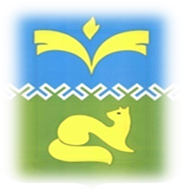 Распределение бюджетных ассигнований по разделам и подразделам классификации расходов бюджета города Покачи (1)
тыс. руб.
[Speaker Notes: Готово 31.10.2023 Алла]
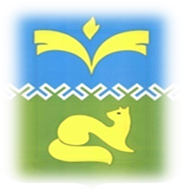 Распределение бюджетных ассигнований по разделам и подразделам классификации расходов бюджета города Покачи (2)
тыс.руб.
[Speaker Notes: Готово 31.10.2023 Алла]
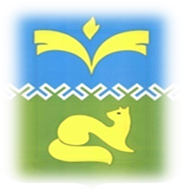 Распределение бюджетных ассигнований по разделам и подразделам классификации расходов бюджета города Покачи (3)
тыс.руб.
[Speaker Notes: Готово 31.10.2023 Алла]
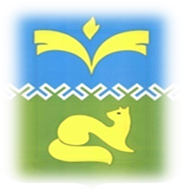 Распределение бюджетных ассигнований по разделам и подразделам классификации расходов бюджета города Покачи (4)
тыс.руб.
[Speaker Notes: Готово 31.10.2023 Алла]
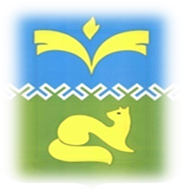 Распределение бюджетных ассигнований по разделам и подразделам классификации расходов бюджета города Покачи (5)
тыс. руб.
[Speaker Notes: Готово 31.10.2023 Алла]
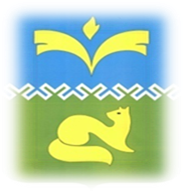 Расходы на финансовое обеспечение реализации национальных проектов (1)
тыс. руб.
[Speaker Notes: Готово 31.10.2023 Алла]
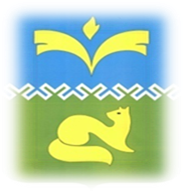 Расходы на финансовое обеспечение реализации национальных проектов (2)
тыс. руб.
[Speaker Notes: Готово 31.10.2023 Алла]
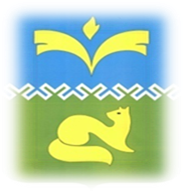 Расходы на реализацию предложений и инициатив граждан в 2024 году
[Speaker Notes: Готово 31.10.2023 Алла]
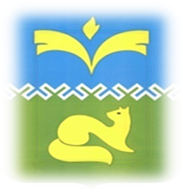 Расходы бюджета на поддержку семьи и детей
тыс. руб.
[Speaker Notes: Готово 31.10.23 Абдурахманова]
Реализация полномочий в сфере жилищно-коммунального комплекса и 
 в области строительства и жилищных отношений и
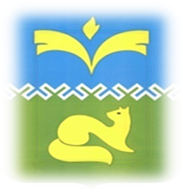 Расходы на осуществление бюджетных инвестиций в объекты капитального строительства
[Speaker Notes: Готово 31.10.2023 Алла]
Субсидии производителям товаров, работ и услуг в 2024 году
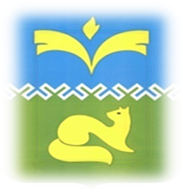 СОНКО в целях привлечения их к решению актуальных социальных проблем, повышения профессионализма работников и добровольцев таких организаций, доступности предоставляемых гражданам социальных услуг, укрепления институтов гражданского общества, поддержки и развития взаимодействия гражданского общества и государства – 26,3 тыс. руб.
СМП, осуществляющим социально значимые (приоритетные) виды деятельности в целях предоставления финансовой поддержки по возмещению части затрат (впервые зарегистрированным и действующим менее одного года) – 256,6 тыс. руб.
89 833,1 тыс. руб.
СМП, осуществляющим социально значимые (приоритетные) виды деятельности в целях предоставления финансовой поддержки по возмещению части затрат – 3 136,1 тыс. руб.
организациям, осуществляющим услуги водоснабжения и водоотведения на территории города Покачи в целях возмещения недополученных доходов в связи с оказанием услуг по водоснабжению, водоотведению – 6 300,0 тыс. руб.
организациям ЖКК в целях финансового обеспечения, возмещения затрат, связанных с проведением мероприятий по подготовке к ОЗП в городе Покачи – 28 912,6 тыс. руб.
организациям ЖКК в целях финансового обеспечения капитальных затрат, связанных с покупкой, строительством, реконструкцией или приобретением внеоборотных активов (основных средств и др.), связанных с созданием и (или) реконструкцией (модернизацией) объектов концессионного соглашения – 49 320,0 тыс. руб.
ИП субсидии в целях финансового обеспечения (возмещения) исполнения муниципального социального заказа на оказание муниципальных услуг в социальной сфере – 1 500,4 тыс. руб.
СОНКО на финансовое обеспечение затрат, связанных с оказанием общественно полезных услуг в сфере культуры, спорта и молодежной политики – 70,0 тыс. руб.
СОНКО на финансовое обеспечение затрат, связанных с организацией отдыха детей и молодежи – 311,1 тыс. руб.
[Speaker Notes: Готово 31.10.2023 Алла]
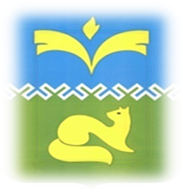 «Экологические платежи» на территории города Покачи
Предупреждение и ликвидация не санкционированных свалок – 
106,4 тыс. руб.
[Speaker Notes: Готово 31.10.2023 Алла]
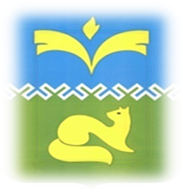 Дорожный фонд города Покачи в 2024 году
Ремонт автомобильных дорог общего пользования– 
52 847,6 тыс. руб.
Содержание автомобильных дорог общего пользования (зимнее, летнее) – 
18 031,5тыс. руб.
[Speaker Notes: Готово 31.10.2023 Алла]
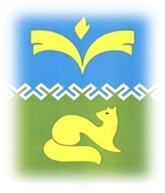 Расходы на обслуживание муниципального долга в 2022-2026 годах
тыс. руб.
[Speaker Notes: Готов Ступницкая 02.11.2023]
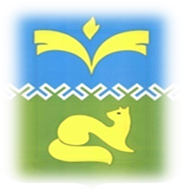 Содержание органов местного самоуправления 
в 2024 году
предусмотрено 75,2%
[Speaker Notes: Готово 31.10.23 Абдурахманова]
Исходные данные для формирования расходов на оплату труда  работников по муниципальным учреждениям на 2024 год
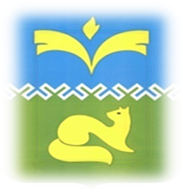 [Speaker Notes: Готово 31.10.23 Абдурахманова]
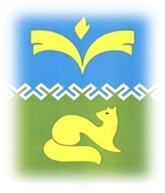 Структура расходов финансово – хозяйственной деятельности муниципальных учреждений, финансовое обеспечение которых осуществляется за счет средств местного бюджета
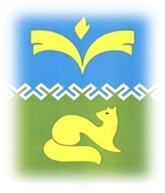 Муниципальные услуги, оказываемые муниципальными учреждениями в 2022-2026 годах (1)
[Speaker Notes: Готов 03.11.23 Беляева]
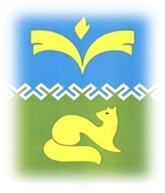 Муниципальные услуги, оказываемые муниципальными учреждениями в 2022-2026 годах (2)
[Speaker Notes: Готов 03.11.23 Беляева]
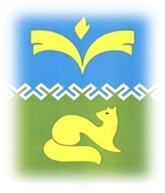 Муниципальные услуги, оказываемые муниципальными учреждениями в 2022-2026 годах (3)
[Speaker Notes: Готов 03.11.23 Беляева]
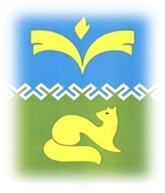 Муниципальные услуги, оказываемые муниципальными учреждениями в 2022-2026 годах (4)
[Speaker Notes: Готов 03.11.23 Беляева]
Муниципальные услуги, оказываемые муниципальными учреждениями в 2022-2026 годах (5)
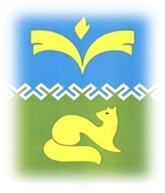 [Speaker Notes: Готов 03.11.23 Беляева]
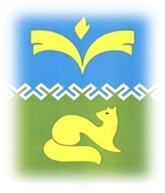 Муниципальные услуги, оказываемые муниципальными учреждениями в 2022-2026 годах (6)
[Speaker Notes: Готов 03.11.23 Беляева]
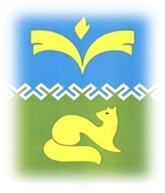 Муниципальные услуги, оказываемые муниципальными учреждениями в 2022-2026 годах (7)
[Speaker Notes: Готов 03.11.23 Беляева]
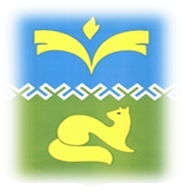 Распределение бюджетных ассигнований на реализацию муниципальных программ на 2024-2026 годы (1)
тыс.руб.
[Speaker Notes: Готово 31.10.2023 Алла]
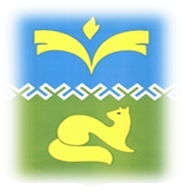 Распределение бюджетных ассигнований на реализацию муниципальных программ на 2024-2026 годы (2)
тыс. руб.
[Speaker Notes: Готово 31.10.2023 Алла]
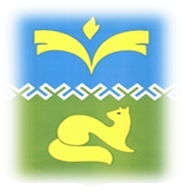 Распределение бюджетных ассигнований на реализацию муниципальных программ на 2024-2026 годы (3)
тыс. руб.
[Speaker Notes: Готово 31.10.2023 Алла]
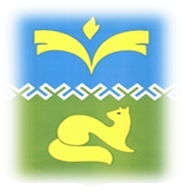 Распределение бюджетных ассигнований на реализацию муниципальных программ на 2024-2026 годы (4)
тыс. руб.
[Speaker Notes: Готово 31.10.2023 Алла]
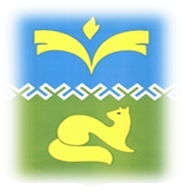 Муниципальная программа «Реализация молодежной политики на территории города Покачи»
Цель программы:  повышение эффективности реализации молодежной политики в интересах инновационного социально ориентированного развития
[Speaker Notes: Готово 31.10.2023 Бирюкова]
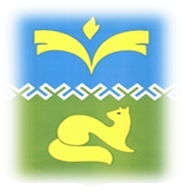 Муниципальная программа «Организация отдыха детей города Покачи в каникулярное время»
Цель программы:  реализация прав детей города на развитие полноценного отдыха в каникулярный период
[Speaker Notes: Готово 31.10.2023 Бирюкова]
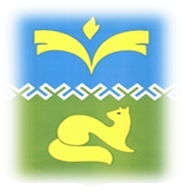 Муниципальная программа «Сохранение и развитие сферы культуры города Покачи»
Цель программы:  совершенствование комплексной системы мер по реализации муниципальной политики в сфере культуры, дополнительного образования и туризма, развитие и укрепление правовых, экономических и организационных условий для эффективной деятельности и оказания услуг, соответствующих современным потребностям общества и каждого жителя города Покачи.
[Speaker Notes: Готово 31.10.2023 Бирюкова]
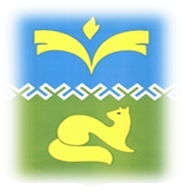 Муниципальная программа «Развитие муниципальной службы в городе Покачи»
Цель программы:  повышение эффективности муниципальной службы в органах местного самоуправления города Покачи
[Speaker Notes: Готово 31.10.2023 Бирюкова]
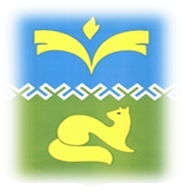 Муниципальная программа «Поддержка и развитие малого и среднего предпринимательства,  агропромышленного комплекса на территории города Покачи»
Цель программы:  1)создание благоприятного предпринимательского климата и условий для ведения бизнеса субъектами малого и среднего предпринимательства;2)обеспечение благоприятного инвестиционного климата; 3)устойчивое развитие агропромышленного комплекса; 4)повышение конкурентоспособности продукции, произведенной на территории города Покачи; 5)развитие конкуренции; 6) обеспечение доступности правовой помощи для потребителей.
[Speaker Notes: Готово 31.10.2023 Бирюкова]
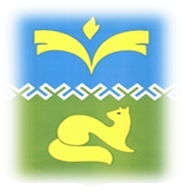 Муниципальная программа «Улучшение условий и охраны труда на территории города Покачи»
Цель программы:  улучшение условий и охраны труда в организациях города Покачи
[Speaker Notes: Готово 31.10.2023 Бирюкова]
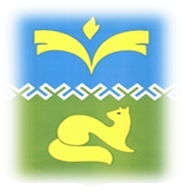 Муниципальная программа «Противодействие коррупции в муниципальном образовании город Покачи»
Цель программы:  Противодействие коррупции в муниципальном образовании город Покачи
[Speaker Notes: Готово 31.10.2023 Бирюкова]
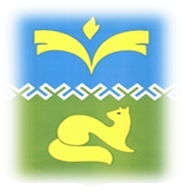 Муниципальная программа «Информирование населения о деятельности органов местного самоуправления, поддержка лиц, внесших выдающийся вклад в развитие города Покачи»
Цель программы:  1)обеспечение реализации конституционных прав граждан на получение своевременной, достоверной, полной и разносторонней информации о деятельности органов местного самоуправления; 2)оказание поддержки лицам, внесшим выдающийся вклад в развитие города Покачи.
[Speaker Notes: Готово 31.10.2023 Бирюкова]
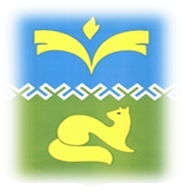 Муниципальная программа «Управление муниципальными финансами города Покачи»
Цель программы:  1) Обеспечение долгосрочной сбалансированности и устойчивости бюджетной системы; 2) Повышение качества управления муниципальными финансами города Покачи.
[Speaker Notes: Готово 31.10.2023 Бирюкова]
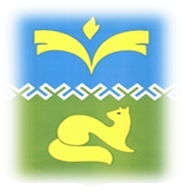 Муниципальная программа «Развитие физической культуры и спорта в городе Покачи»
Цель программы:  1) создание условий для всех категорий населения города по удовлетворению потребности в физическом развитии; 2) увеличение объема и повышение качества предоставляемых услуг в сфере физической культуры, школьного спорта и массового спорта.
[Speaker Notes: Готово 31.10.2023 Бирюкова]
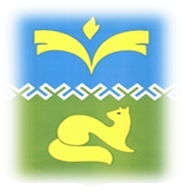 Муниципальная программа «Развитие детско-юношеского спорта в городе Покачи»
Цель программы:   1) обеспечение прав детей на физическое развитие и физическое воспитание, формирование и укрепление их здоровья, личностное самоопределение и самореализацию посредством создания подрастающему поколению доступных условий для занятий спортом; 2) расширение возможностей для удовлетворения интересов детей и их семей в сфере детско-юношеского спорта, создание у них мотивации к ведению здорового образа жизни и обеспечение вовлечения в систематические занятия спортом не менее 90% детей.
[Speaker Notes: Готово 31.10.2023 Бирюкова]
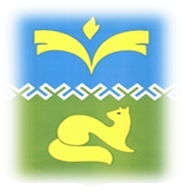 Муниципальная программа «Поддержка социально-ориентированных некоммерческих организаций города Покачи»
Цель программы:  создание благоприятных условий для развития социально ориентированных некоммерческих организаций и повышения активности населения города в решении общественно значимых вопросов
[Speaker Notes: Готово 31.10.2023 Бирюкова]
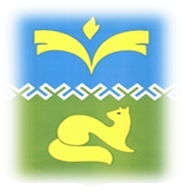 Муниципальная программа «Информационное общество города Покачи»
Цель программы: повышение качества жизни населения города Покачи и совершенствование системы муниципального управления на основе использования информационно-коммуникационных технологий
[Speaker Notes: Готово 31.10.2023 Бирюкова]
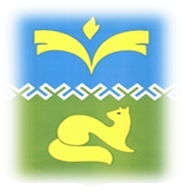 Муниципальная программа «Укрепление общественного здоровья»
Цель программы: Формирование культуры общественного здоровья.
[Speaker Notes: Готово 31.10.2023 Бирюкова]
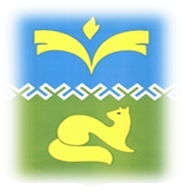 Муниципальная программа «Развитие образования в городе Покачи» (1)
Цель программы:  обеспечение стабильного функционирования и устойчивого развития системы образования города Покачи, доступности качественного образования, соответствующего современным потребностям общества, эффективности, комплексной безопасности и комфортных условий обучающихся и воспитанников образовательных организаций в условиях модернизации российского образования, создание условий для возрождения семейных традиций, укрепления семейных ценностей и воспитания в детях высоких моральных и нравственных качеств, патриотизма и гражданственности, воспитание гармонично развитой и социально ответственной личности на основе духовно-нравственных ценностей народов Российской Федерации, исторических и национально-культурных традиций
[Speaker Notes: Готово 31.10.2023 Бирюкова]
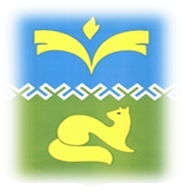 Муниципальная программа «Развитие образования в городе Покачи» (2)
Цель программы:  обеспечение стабильного функционирования и устойчивого развития системы образования города Покачи, доступности качественного образования, соответствующего современным потребностям общества, эффективности, комплексной безопасности и комфортных условий обучающихся и воспитанников образовательных организаций в условиях модернизации российского образования, создание условий для возрождения семейных традиций, укрепления семейных ценностей и воспитания в детях высоких моральных и нравственных качеств, патриотизма и гражданственности, воспитание гармонично развитой и социально ответственной личности на основе духовно-нравственных ценностей народов Российской Федерации, исторических и национально-культурных традиций
[Speaker Notes: Готово 31.10.2023 Бирюкова]
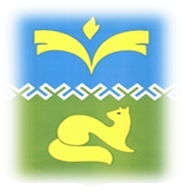 Муниципальная программа «Формирование беспрепятственного доступа инвалидов и других маломобильных групп населения к объектам социальной инфраструктуры муниципального образования город Покачи»
Цель программы:  обеспечение беспрепятственного доступа инвалидов и других маломобильных групп населения к объектам социальной инфраструктуры муниципального образования город Покачи.
[Speaker Notes: Готово 31.10.2023 Бирюкова]
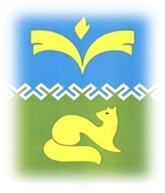 Муниципальная программа «Осуществление материально-технического обеспечения деятельности ОМСУ, КУ города Покачи, финансовое обеспечение деятельности которых осуществляется за счет средств бюджета города Покачи на основании бюджетной сметы»
Цель программы:  Создание условий бесперебойного функционирования органов местного самоуправления, казенных учреждений города Покачи, финансовое обеспечение деятельности которых осуществляется за счет средств бюджета города Покачи на основании бюджетной сметы
[Speaker Notes: Готово 31.10.2023 Бирюкова]
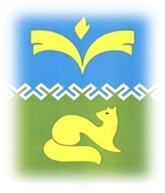 Муниципальная программа «Развитие жилищной сферы в городе Покачи»
Цель программы: Создание условий для обеспечения жильем отдельных категорий граждан на территории муниципального образования город Покачи
[Speaker Notes: Готово 31.10.2023 Бирюкова]
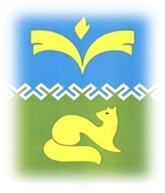 Муниципальная программа «Профилактика терроризма и экстремизма, создание на территории города Покачи комфортной среды для проживания многонационального общества»
Цель программы:  Профилактика терроризма и экстремизма, гармонизация межэтнических и межкультурных отношений, создание на территории города Покачи комфортной среды для проживания многонационального общества
[Speaker Notes: Готово 31.10.2023 Бирюкова]
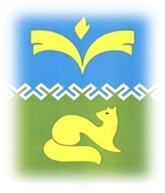 Муниципальная программа «Разработка документов градостроительного регулирования города Покачи»
Цель программы: Создание условий для устойчивого развития территории города Покачи, рационального использования отдельных территорий города (микрорайонов) на основе документов по планировке территорий, способствующих дальнейшему развитию жилищной, инженерной, транспортной и социальной инфраструктур города Покачи с учетом интересов граждан, организаций, предприятий и предпринимателей города
[Speaker Notes: Готово 31.10.2023 Бирюкова]
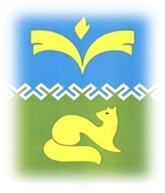 Муниципальная программа «Управление и распоряжение имуществом, находящимся в собственности города Покачи и земельными участками, государственная собственность на которые не разграничена»
Цель программы:  Формирование эффективной системы управления и распоряжения имуществом, находящимся в собственности города Покачи, и земельными участками, государственная собственность на которые не разграничена. Эффективное планирование и исполнение плана по поступлению в бюджет города Покачи неналоговых доходов от управления и распоряжения имуществом и земельными участками
[Speaker Notes: Готово Бирюкова 31.10.2023]
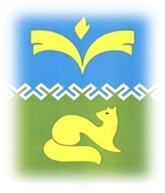 Муниципальная программа «Развитие транспортной системы города Покачи»
Цель программы: Развитие  современной  транспортной   системы, обеспечивающей повышение доступности  и  безопасности услуг транспортного комплекса  для  населения  города Покачи
[Speaker Notes: Готово 31.10.2023 Бирюкова]
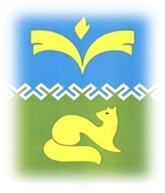 Муниципальная программа «Обеспечение жильем молодых семей на территории города Покачи»
Цель программы: 1) предоставление молодым семьям государственной поддержки в решении жилищной проблемы в рамках программы Ханты-Мансийского автономного округа – Югры «Развитие жилищной сферы»; 2) создание условий для привлечения молодыми семьями собственных средств, дополнительных финансовых средств кредитных и других организаций, предоставляющих кредиты и займы, в том числе ипотечных жилищных кредитов, для приобретения жилого помещения или строительства индивидуального жилого дома.
[Speaker Notes: Готово 31.10.2023 Бирюкова]
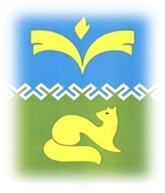 Муниципальная программа «Развитие жилищно-коммунального комплекса и повышение энергетической эффективности в городе Покачи» (1)
Цель программы: 1) повышение качества и надежности предоставления жилищно-коммунальных услуг; 2) создание безопасных и благоприятных условий проживания граждан; 3) повышение эффективности использования топливно-энергетических ресурсов; 4) содержание объектов внешнего благоустройства городского округа города Покачи
[Speaker Notes: Готово Бирюкова 31.10.2023]
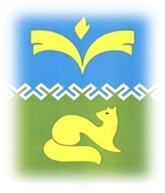 Муниципальная программа «Развитие жилищно-коммунального комплекса и повышение энергетической эффективности в городе Покачи» (2)
Цель программы: 1) повышение качества и надежности предоставления жилищно-коммунальных услуг; 2) создание безопасных и благоприятных условий проживания граждан; 3) повышение эффективности использования топливно-энергетических ресурсов; 4) содержание объектов внешнего благоустройства городского округа города Покачи
[Speaker Notes: Готово31.10.2023 Бирюкова]
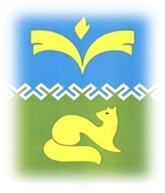 Муниципальная программа «Развитие жилищно-коммунального комплекса и повышение энергетической эффективности в городе Покачи» (3)
Цель программы: 1) повышение качества и надежности предоставления жилищно-коммунальных услуг; 2) создание безопасных и благоприятных условий проживания граждан; 3) повышение эффективности использования топливно-энергетических ресурсов; 4) содержание объектов внешнего благоустройства городского округа города Покачи
[Speaker Notes: Готово 31.10.2023 Бирюкова]
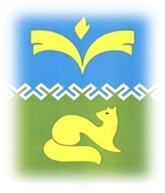 Муниципальная программа «Развитие жилищно-коммунального комплекса и повышение энергетической эффективности в городе Покачи» (4)
Цель программы: 1) повышение качества и надежности предоставления жилищно-коммунальных услуг; 2) создание безопасных и благоприятных условий проживания граждан; 3) повышение эффективности использования топливно-энергетических ресурсов; 4) содержание объектов внешнего благоустройства городского округа города Покачи
[Speaker Notes: Готово 31.10.2023 Бирюкова]
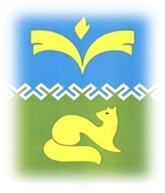 Муниципальная программа «Обеспечение безопасности жизнедеятельности населения на территории города Покачи»
Цель программы: 1) обеспечение приемлемого уровня безопасности жизнедеятельности, необходимого уровня защищенности населения и территории муниципального образования город Покачи; 2) создание условий для повышения уровня общественной безопасности населения города.
[Speaker Notes: Готово 31.10.2023 Бирюкова]
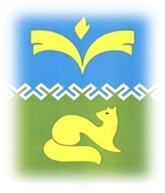 Муниципальная программа «Обеспечение экологической безопасности на территории города Покачи» (1)
Цель программы: 1) обеспечение устойчивости безопасной экологической обстановки и сохранение благоприятной окружающей среды в городе Покачи; 2) снижение негативного воздействия на окружающую среду отходов производства и потребления
[Speaker Notes: Готово 31.10.2023 Бирюкова]
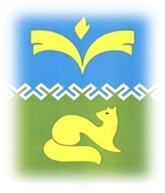 Муниципальная программа «Обеспечение экологической безопасности на территории города Покачи» (2)
Цель программы: 1) обеспечение устойчивости безопасной экологической обстановки и сохранение благоприятной окружающей среды в городе Покачи; 2) снижение негативного воздействия на окружающую среду отходов производства и потребления
[Speaker Notes: Готово 31.10.2023 Бирюкова]
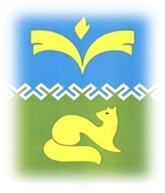 Муниципальная программа «Формирование современной городской среды в муниципальном образовании города Покачи»
Цель программы:  создание условий для системного повышения качества и комфорта городской среды на территории города Покачи путем реализации комплекса первоочередных мероприятий
[Speaker Notes: Готово 31.10.2023 Бирюкова]
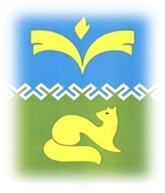 Муниципальная программа «Поддержка ведения садоводства и огородничества на территории  города Покачи»
Цель программы: Содействие развитию и повышению эффективности деятельности садоводческих, огороднических товариществ, развитие их эффективного сотрудничества с органами местного самоуправления
[Speaker Notes: Готово 31.10.2023 Бирюкова]
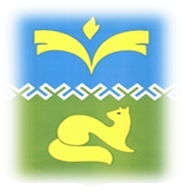 Непрограммные направления расходования средств на 2022-2026 годы
тыс.руб.
[Speaker Notes: Готово 31.10.2023 Бирюкова]
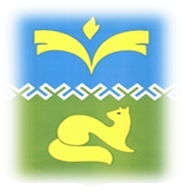 Непрограммные направления расходования средств на 2022-2026 годы (2)
тыс.руб.
[Speaker Notes: Готово 31.10.2023 Бирюкова]
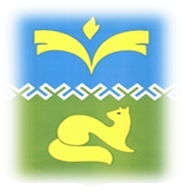 Источники финансированиябюджета города Покачи
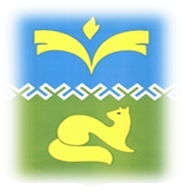 Источники финансирования дефицита бюджетав период 2022-2026 годы
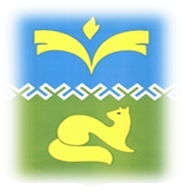 Структура муниципального долга бюджета города Покачи в период 2022-2026 годы
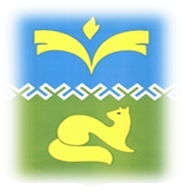 Контактная информация
Комитет финансов 
администрации города Покачи

Адрес:                                    индекс 628661, Ханты-Мансийский автономный округ-Югра,
 г. Покачи, ул. Мира 8/1
Телефон:                                                                                               8 (34669) 7-99-62
Режим работы:                                                                                          Понедельник – Пятница
                                                                                                                                         с 8:30 до 17:12
                                                                                                                              обед с 12:30 до 14:00
E-mail:                                                                                          komfin@admpokachi.ru